DEALER ENERGY EFFICIENCY GUIDE
www.smmt.co.uk/dealerenergyefficiency
29 March 2011
Dealer Energy Efficiency Guide
Overview
Background

Survey

The Guide

Next steps
Dealer Energy Efficiency Guide
Background
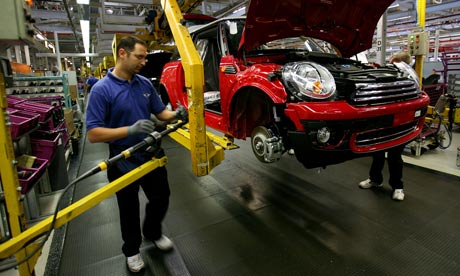 30% reduction in CO2 per vehicle in past decade
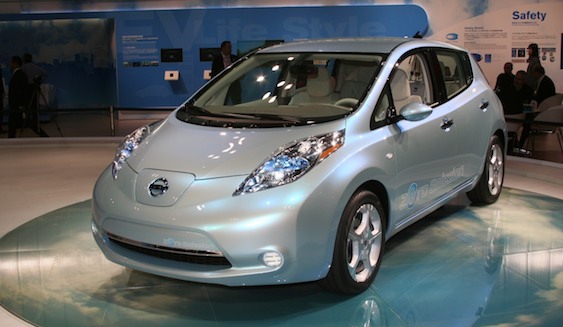 20% fall in average new car CO2  emissions
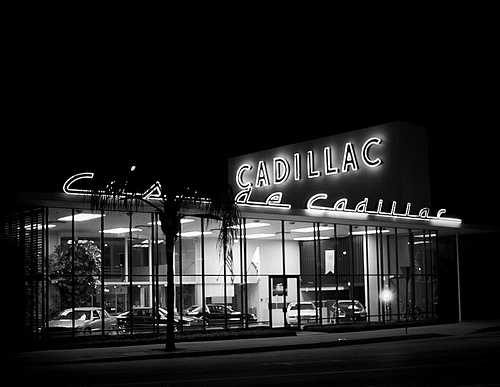 Next…
Dealer Energy Efficiency Guide
Survey in conjunction with the Carbon Trust and RMI
30 dealers across UK visited.
Data on current energy use and opportunities for savings.
Dealers selected to be representative of activity and brands.

Dealers on average used:
740,000 kWh energy per annum
240tCO2 
£40,000 of energy
Dealer Energy Efficiency Guide
Saving potential
25% or £10,000 per annum at a dealer. 
10% or £4,000 from no cost measures.

60% savings identified at one dealer.

Net potential for 5,000 dealers:
300,000tCO2 
£50 million off energy bills
Dealer Energy Efficiency Guide
The Guide
Highlights benefits of energy efficiency.
Provides:
Seven step action plan, in detail.
Top five recommendations on energy saving.
Break down of energy efficiency measures, by activity/level of investment.
Case studies.
Breakdown on energy use across survey sample.
Further information sources.
How to get Carbon Trust support.
www.smmt.co.uk/dealerenergyefficiency
Dealer Energy Efficiency Guide
Top five recommendations on saving energy
Dealer Energy Efficiency Guide
Seven step action plan
Dealer Energy Efficiency Guide
Next steps
Report available online – www.smmt.co.uk/dealerenergyefficiency
Website also contains summary, video, updates.

Industry to communicate website and guide to dealers.

Further training, support and information.
SMMT webinar on 7 April.
More events later in the year – check website for information.

Contact – energyefficiency@smmt.co.uk
www.smmt.co.uk/dealerenergyefficiency